LESSON 1 - PHILANTHROPY IN YOUR LIFE
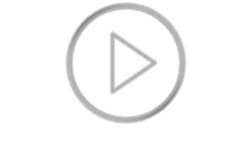 CLICK TO PLAY!
What is PHILANTHROPY?
‹#›
What is PHILANTHROPY?
Donating money, goods, services, time or effort to support a beneficial cause and create a lasting impact.
‹#›
PHILANTHROPY VS. KINDNESS
PHILANTHROPY
KINDNESS
Everyday actions and gestures that show care or concern for others.
Larger-scale efforts aimed at addressing social issues or improving communities.
Philanthropy is intended to increase the well-being of mankind, or the greater good.
‹#›
PHILANTHROPY VS. KINDNESS
Examples of PHILANTHROPY
Examples of KINDNESS
Donating clothing to a local homeless shelter

Reading books for children at a foster home

Writing notes to patients receiving care at a hospital

Volunteering your time at a park or trail clean up day
Buying a sandwich for a classmate who forgot their lunch

Opening the door for someone at a store

Inviting someone you see at school who looks lonely to sit with you and your friends at lunch

Giving someone a ride to school because they don’t have access to a car
‹#›
NONPROFIT ORGANIZATIONS
A nonprofit organization is a business that exists to help others, NOT to make a profit.
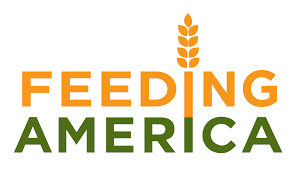 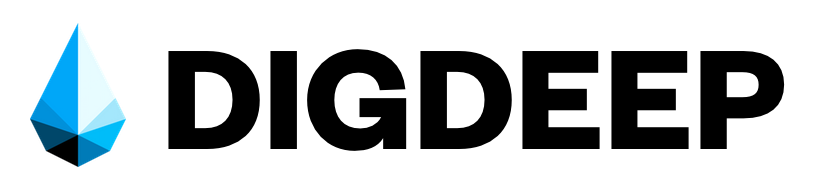 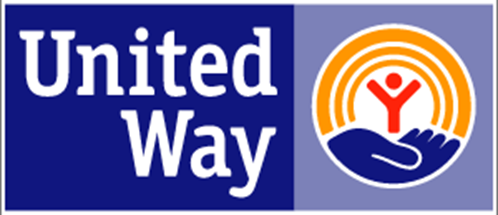 DigDeep brings clean, hot and cold running water into American homes in hopes to close the water gap for good. It is a human rights nonprofit serving over 2.2 million people in the US without the sinks, bathtubs or toilets that the rest of us take for granted.
Feeding America is part of a nationwide network of food banks, food pantries and community-based organizations in the US working to create a future where no one is hungry.
United Way mobilizes communities around the world to close gaps and open opportunities so everyone can thrive.
Otter Products, LLC Confidential and Proprietary Information
‹#›
MAKE A PHILANTHROPY PLAN
How can you make philanthropy a regular part of your schedule?
Otter Products, LLC Confidential and Proprietary Information
‹#›